Título presentación
Autor (s)
Eje temático
Del 21al 24  de noviembre 2023, Ciudad Juárez, Chihuahua, México
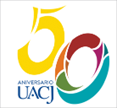 Introducción
Marco Teórico
Problema de investigación
Objetivo
Método de investigación
Resultados
Conclusiones
Referencias